Title of PresentationArial font, 36 pointPresenter & TitleDate or conference name
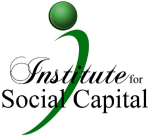 Center, Institute, or dept name if applicable
Slide TitleHere, Arial 40
Point number one goes here
This is Arial, 32 point font
Black or dark green text works best
Limit lines to approximately five points
for maximum readability
If no center or dept name, can replace text here with presenter or date information